Презентация на тему:Призма
Гороховой Юлии
11 «А» школа 531
Призма- это многогранник, в основаниях которого лежат равные  многоугольники , а боковые грани- параллелограмы.
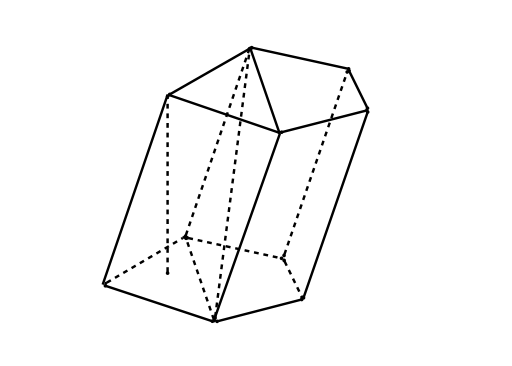 Формулы
Свойства
• Основания призмы являются равными многоугольниками.
• Боковые грани призмы являются параллелограммами.
• Боковые ребра призмы параллельны и равны.
• Площадь полной поверхности призмы равна сумме площади её боковой поверхности и удвоенной площади основания.
• Перпендикулярное сечение перпендикулярно ко всем боковым рёбрам призмы.
• Углы перпендикулярного сечения — это линейные углы двугранных углов при соответствующих боковых рёбрах.
• Перпендикулярное сечение перпендикулярно ко всем боковым граням.
Виды
Призма, основанием которой является параллелограмм, называется параллелепипедом.



Прямая призма - это призма, у которой боковые ребра перпендикулярны плоскости основания. Другие призмы называются наклонными.
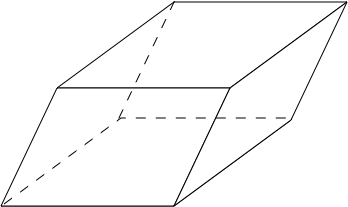 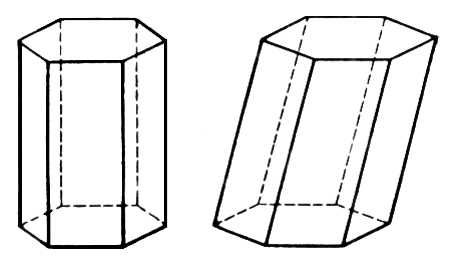 Правильная призма - это прямая призма, основанием которой является правильный многоугольник. Боковые грани правильной призмы - равные прямоугольники.





 Правильная призма, боковые грани которой являются квадратами (высота которой равна стороне основания), является полуправильным многогранником.
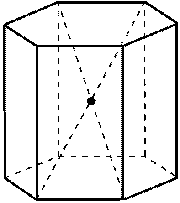 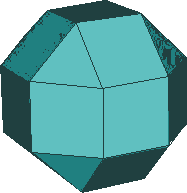 Определения
Основание - Две грани, являющиеся соответствующими  многоугольниками, лежащими в параллельных плоскостях.
 Боковая поверхность - Объединение боковых граней.
 Боковые грани - Все грани, кроме оснований. Каждая боковая грань обязательно является параллелограммом.
 Полная поверхность - Объединение оснований и боковой поверхности.
Боковые ребра - Общие стороны боковых граней.
 Высота - Отрезок, соединяющий основания призмы и перпендикулярный им.
 Диагональ - Отрезок, соединяющий две вершины призмы, не принадлежащие одной грани.
 Диагональная плоскость - Плоскость, проходящая через боковое ребро призмы и диагональ основания.
 Диагональное сечение - Пересечение призмы и диагональной плоскости. В сечении образуется параллелограмм, в том числе его частные случаи — ромб, прямоугольник, квадрат.
Перпендикулярное сечение - Пересечение призмы и плоскости, перпендикулярной ее боковому ребру.
Задачи
Решение
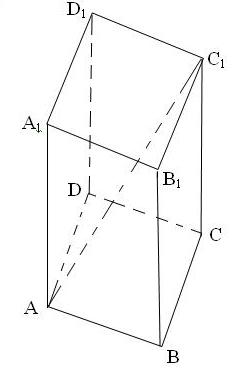 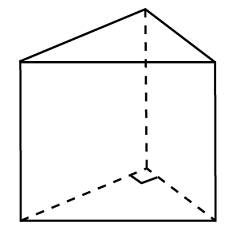 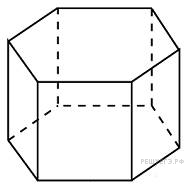